Literature Circle
DO NOW:
Tomorrow is our literature circle discussion: 
To get ready brainstorm 1 list of the qualities of "good" group participants and 1 list of "poor" group participants. What does a good listener do or not do?
STRUCTURE
You are either in a group discussing the same novel or a group discussing different novels.

What is my group you might ask?
Groups
9R
Period 4
Bomb - Shawn, Brian, Parker
Titanic - Luca, Brandon, Emery
13 Reasons - Samantha, Elena, Erica
Knife/Pedigree - Isabella, Matthew, Jaslyn, Michael
Group E - Kevin, Justin, Olivia
Group F - Anna, Kayli, Destiny
Group G - Julianna, Alice, Emma, Timmy
Group H - Tim P, Joseph, Catherine.
Period 1
13 Reasons Group A: Justin A, Olivia, Shaelyn,Brianna, Brooke
13 Reasons Group B: Kaitlyn, Julianna, Jenny, Jenna 
Peregrine: Nicolette, Jillian, Madison
True Legend: Vincent, Jacqueline, Connor
Group E: Justin, Christian, Chris
Group F: Emily, Catherine, Matthew
10R
Period 5
Blind Side - Jericho, Yusuf, John, Alexandra
Divergent - Dominic, Amanda, Peter, Steven
Alaska - Hailey, Cassidy, Nicole
Mazerunner A - Dylan, Brianna M, Mike
Mazerunner B - Nicolette, Brianna R, Alexandrea
Group E - Joe, Olivia, Ryan, Marina
Group F - Lucas, Caitlin, Sean
Period 3
Maze A - Hunter, Skyla, John, Jillian
Maze B - Carly, Christian, Alexa F, Nick
Alaska - Julia, Alexa H, Morgan
Blindside - Alex, Ryan, Jennifer
Nazi - Nicole, Michael, Bilal
Group F - Alyssa, Fiona, Shiyona
Group G - Nick P, TJ. Noel
ROLES
SUCCINCT SUMMARIZER:
First offer a brief summary of your novel for the group. Your job is to take notes during discussion and prepare a brief summary of the main ideas of your group discussion upon conclusion.
MAJESTIC MODERATOR:
Your job is to develop three or four dynamic questions (what if...why...how...) and to lead your group in a discussion.  Don't worry about the small details; your task is to clarify the big ideas in the discussion and to facilitate the sharing of reactions.  Make sure everyone in your group speaks and ask probing questions to the luminary or connector to keep discussion going.
Literary Luminary:
You are to present your book to the group by discussing text evidence.  Your job is to locate at least two passages to discuss.  Your purpose is to help members of your group probe more deeply into some interesting, humorous, puzzling, or powerful passages that insight character discussion.  As you read and locate some interesting passages, be sure to jot down the page numbers.  Lead the discussion.
Cool Connector:
Your job is to find connections between the book your group is discussing and the world outside. This means connecting the reading to your own life, happenings at school or in the community, similar events at other times and places, or other people or problems that this book brings to mind. You might also see connections between this book and your own or another book from the group discussion (if you are discussing different novels). There are no wrong answers here. Whatever the reading connects you with is worth sharing!
ROLES FOR DIVERSE GROUP
In a group of 3, you all have to play all the roles.  In other words, you each will summarize your book, offer two passages and play moderator/connector offering insight and observations about the other 2 books.

ROLES FOR UNISON GROUP
In a group of 3, the moderator will also summarize the book, you will still have a luminary and a connector.
Handouts
Use your summer reading notes to assist in devising questions, quotes, connections and predictions based on your individual role for role handouts.
Utilize the handouts during the literature circle to keep discussion going for the full 20 minutes.  
Take notes during the circle talk of anything that could be used for your project.
Upon completion of discussion, the group will progress to their culminating project.
Project options for homogeneous group
POSTER - Draw and color a large poster that inspires others to read the book.  Make sure to include key thematic elements.  Each person will explain poster to class.
NEWSPAPER - Create a newspaper about your book with featured story, editorial, advice column, cartoon, etc. Each person is responsible for one section.
JOURNEY MAP - Create a map of one character’s journey through the novel. This journey can be physical, emotional or spiritual.  The map should show the character’s progression from one state of mind to another. Use images to represent each stage of the journey and summarize what is happening and why it is significant to the character’s evolution.
Project for heterogenous group
Each group member will be responsible for their own project.
Students will write either an imaginary letter, greeting card or detailed email between two characters from your literature circle discussion.  One character will be from your novel.  The other "character" must be from another person's novel in your group.
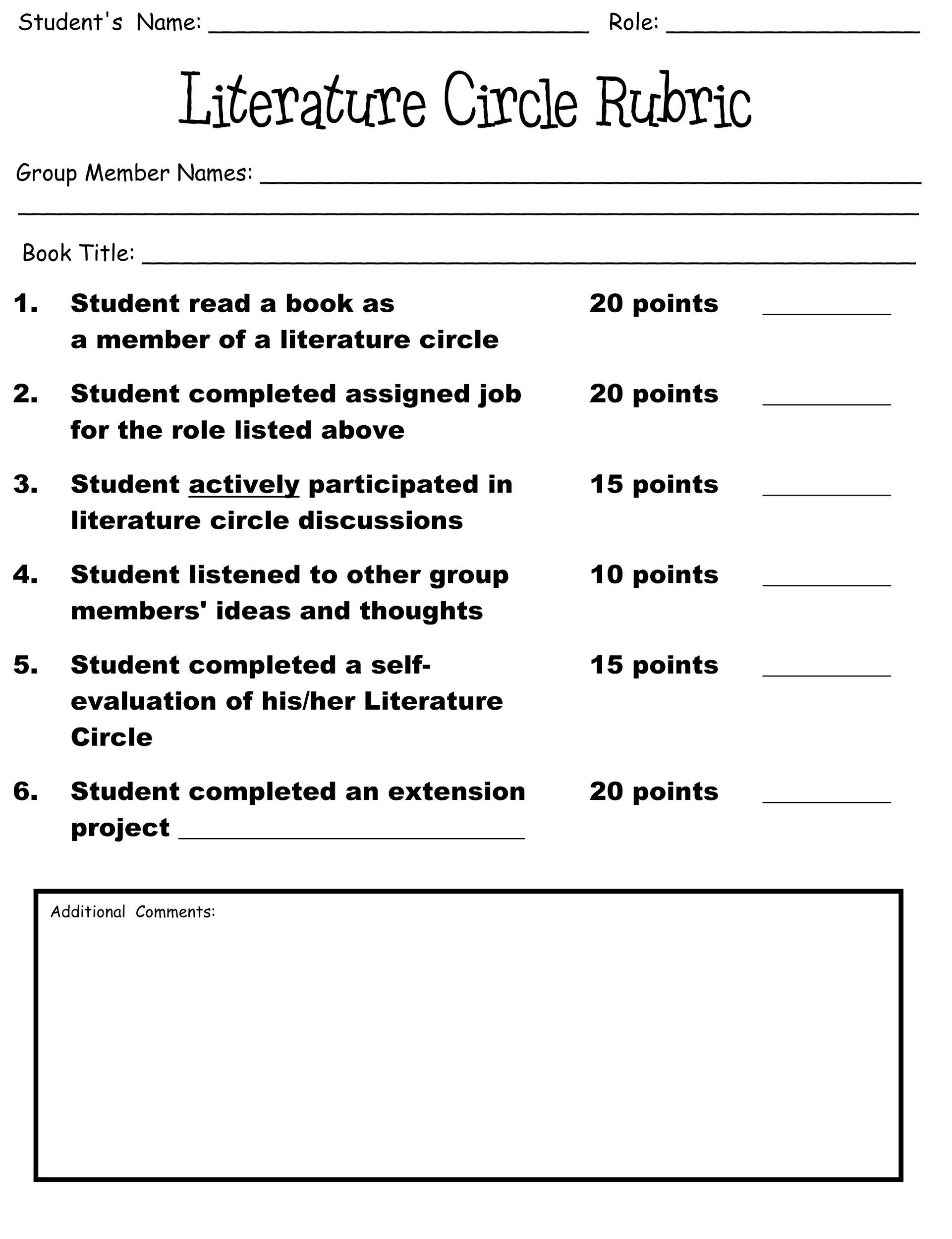